CSBG Training Roundtable
SPARC Reporting & Contract Compliance
December 2020
Agenda
SPARC expenditure reporting for CSBG
*NEW* SPARC Performance Report & year end requirements
CSBG contract compliance
Questions & discussion
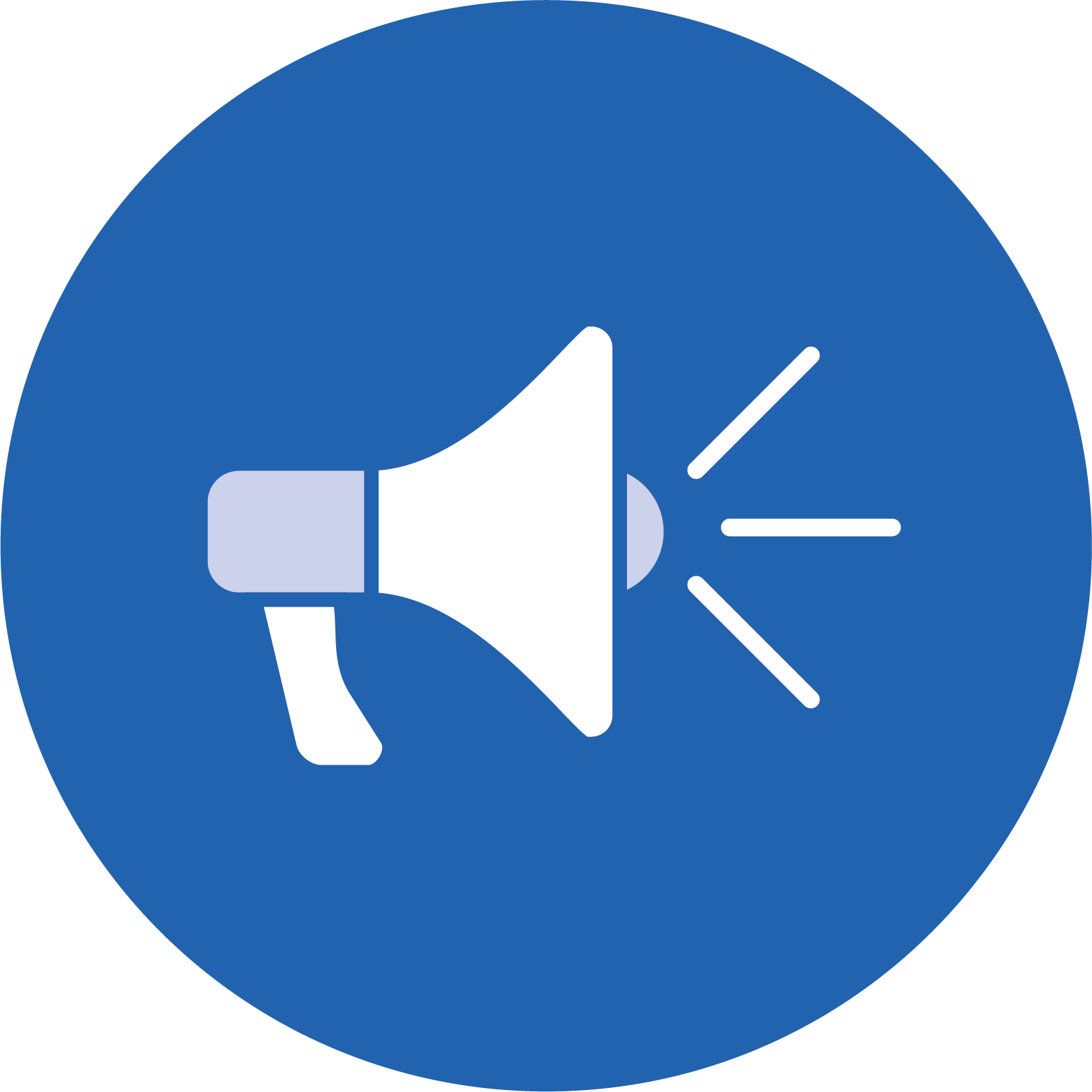 SPARC Expenditure Reporting
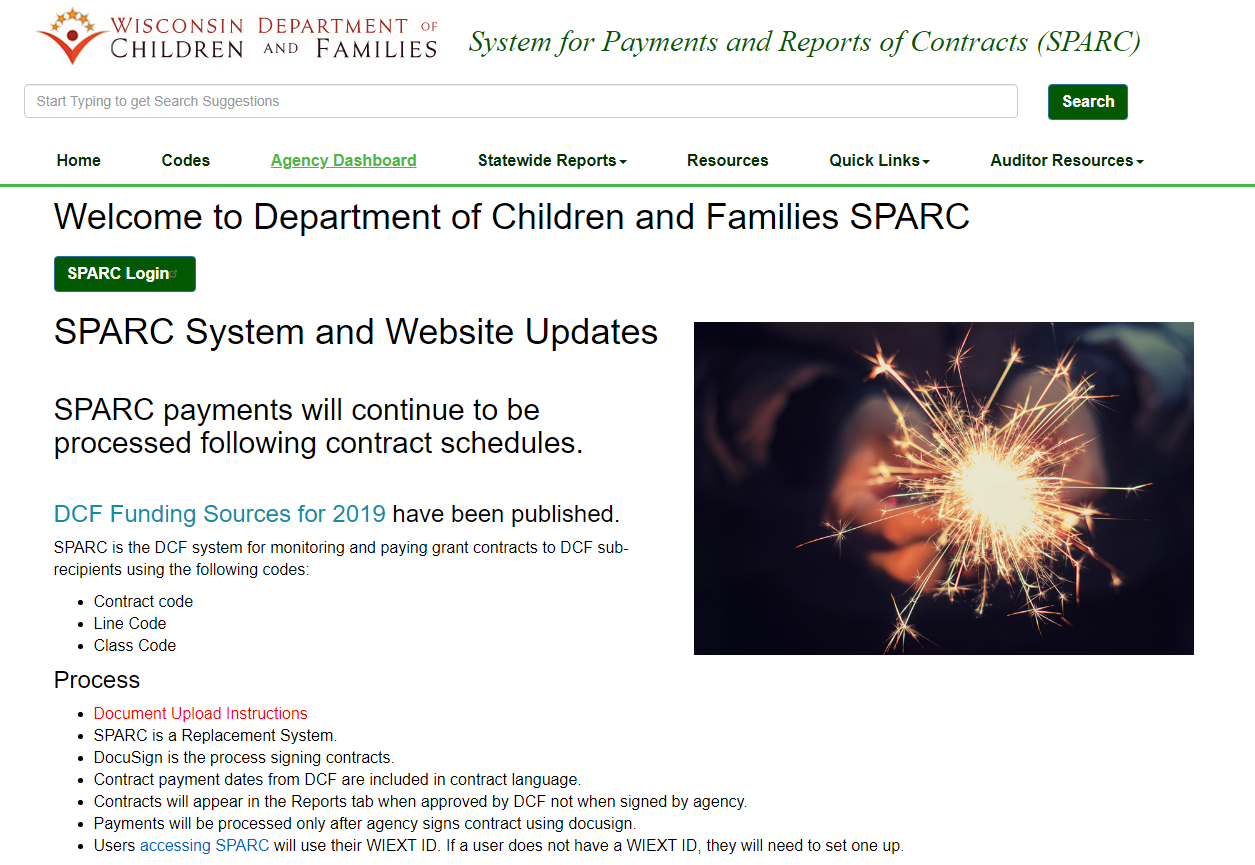 Access expense & payment info by agency
Click to login for submitting expenses or documents
SPARC Portal: dcfsparc.wisconsin.gov
Instruction manual for accessing SPARC and uploading the various documents required by your CSBG contract
SPARC Expenditure Reporting
New User Account Set Up

Visit DWD Wisconsin Logon Management System (User Acceptance Agreement) and create Username (WIEXT ID) and password that you’ll use for SPARC portal: https://accounts.dwd.wisconsin.gov/
Fill out the SPARC Authorization Request form at: http://dcf.wisconsin.gov/files/forms/doc/5157.docx
Submit the form to DCFFinanceGrants@wisconsin.gov  
	Form requires supervisor’s signature
DCF Finance will email a new user after the SPARC account is set up
	Current turn around time is 3-5 business days
SPARC Expenditure Reporting
SPARC Statewide Reports Available on SPARC Website
All reports are updated daily at 5 am
If refreshed date is not today’s date, you need to clear browsing history

Available Reports
Contract Balance Information
Contract Balance By Agency  - How much of contract left for my program?
Expense Information
Monthly Detail for each calendar year – Did I report expenses last month?
Supplier Reconciliation Report (YTD Report)  - What’s my YTD reported expense for the program?
Agency Contract Detail – YTD reported expense and payment side by side
Expenses by Class Code – How did I break down the expenses when I reported?
Payments
Bank Deposits Reconciliation – Which program received a payment?
Calendar Year Payments at a Glance – I want to see payments by reporting period instead of payment date
SPARC Expenditure Reporting
Payments from State via ACH Remittance (direct deposit)

When DCF runs payments from SPARC, ACH Remittance Notice gets sent out to designated email address for each agency
Can designate up to 2 email addresses per agency

All DCF SPARC payments will have invoice numbers that start with ‘DCFSPARC’ 
Example: Invoice# DCFSPARC0000071926190613
SPARC Expenditure Reporting
SPARC Claim Reviews

Quarterly review of prior quarter’s claims
Federal requirement
Samples done at random
Not an audit 
Checking for general compliance
Documentation to support your expenses will be requested
Don’t send personally identifiable information (PII)
Email request for documentation will be sent to SPARC user that submitted claim
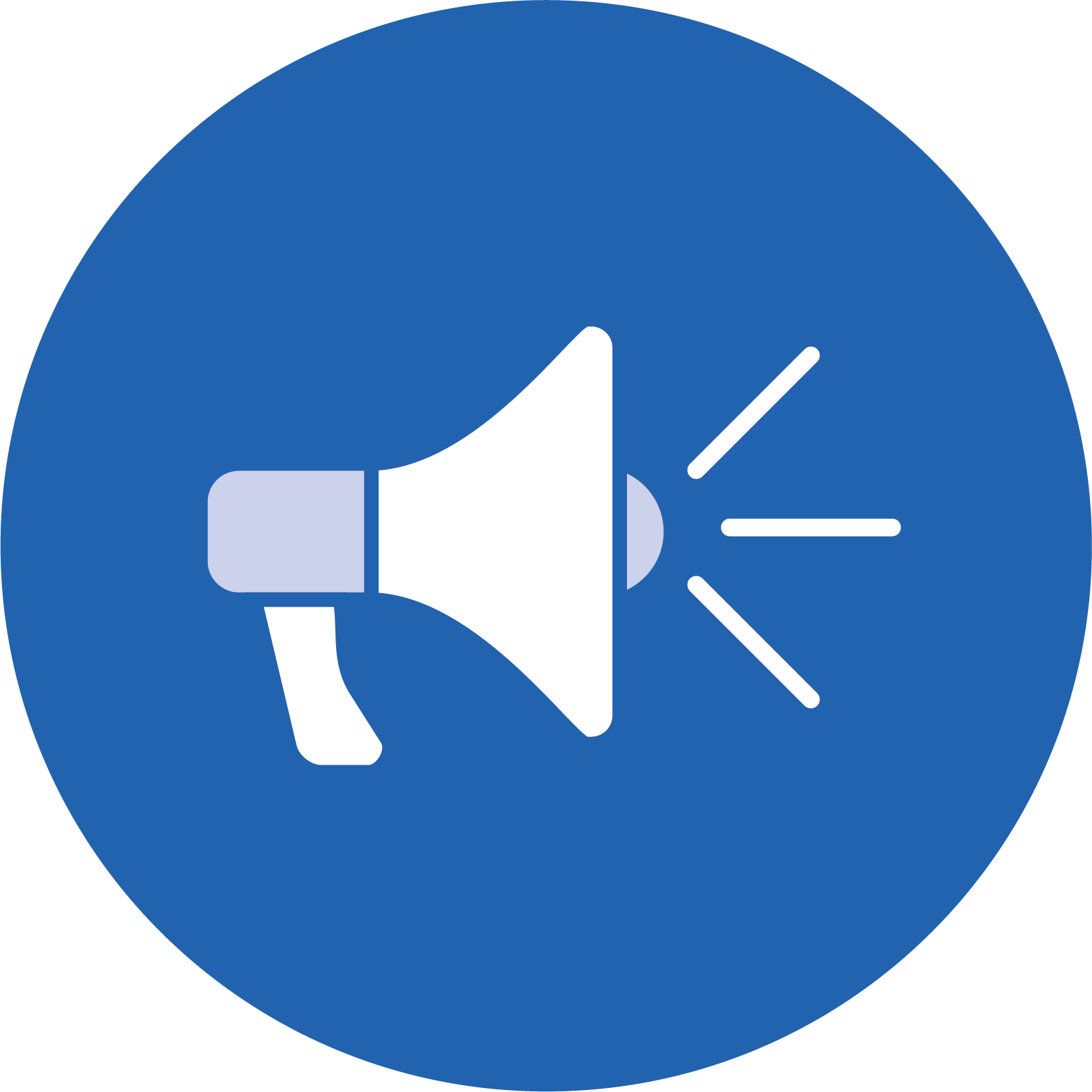 SPARC Performance Reporting
DCF is now requiring your DCF yearend expenditure reports to be uploaded as a “performance report” in the SPARC portal

The person at your agency that normally submits expenses in SPARC can do this, or you can designate a new person.  

This person will need the new SPARC user role of “Performance Report” delegated to them.

You will need to complete a SPARC Authorization Request form and submit to DCFFinanceGrants@wisconsin.gov.   
This is the same form you use to set up a new user/account
SPARC Authorization Request Form
Form located here: http://dcf.wisconsin.gov/files/forms/doc/5157.docx
User Types
“Portal Finance” gives access for:
Expense reporting
Contract document uploads
Cost allocation plans
Indirect cost rate agreements

“Portal Performance” gives access for:
Performance reporting (for CSBG, it is the DCF Yearend Report)

Your agency can give one person both types of access or delegate different types of access to different people.
SPARC Performance Reporting
What is the DCF yearend expenditure report?
AKA “DCF Yearend Report”
Excel form provided by DCF
Report out of your actual CSBG expenses vs. what was projected in your CSBG Application (Community Action Plan)
Explanation required for deviations from budget ≥20%
Due in SPARC on April 15
Forms are updated each year
The DCF yearend expenditure report is NOT the same as the CSBG Annual Report
What is the CSBG Annual Report?
AKA “Modules 2, 3, & 4”
Excel SmartForms provided by OCS
Submitted to CSBG Contract Manager via email
Will not be uploaded in SPARC

Our discussions today all refer to the DCF yearend report, not the CSBG Annual Report!
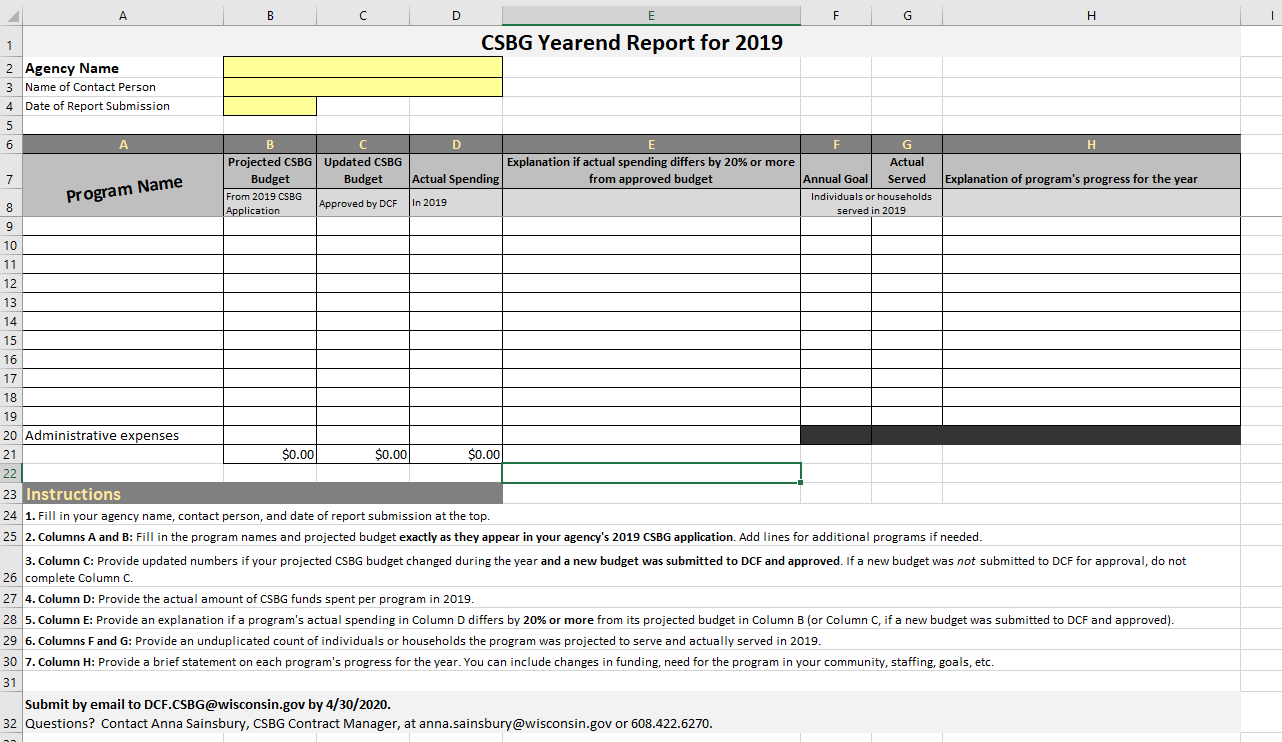 SPARC Document Uploads
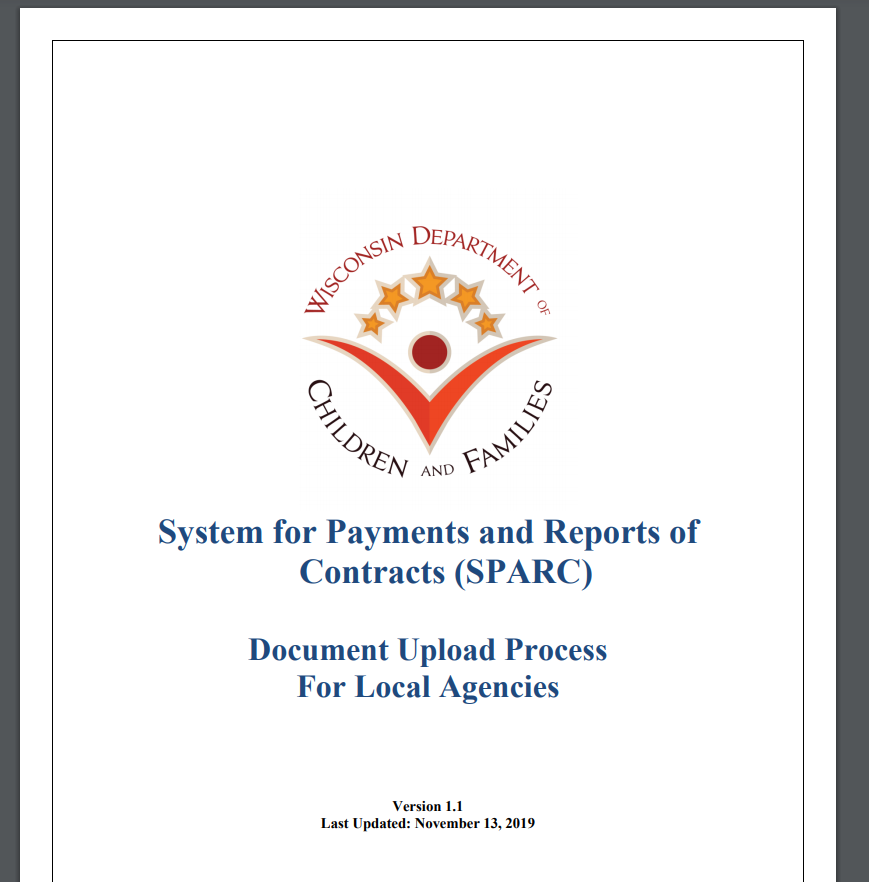 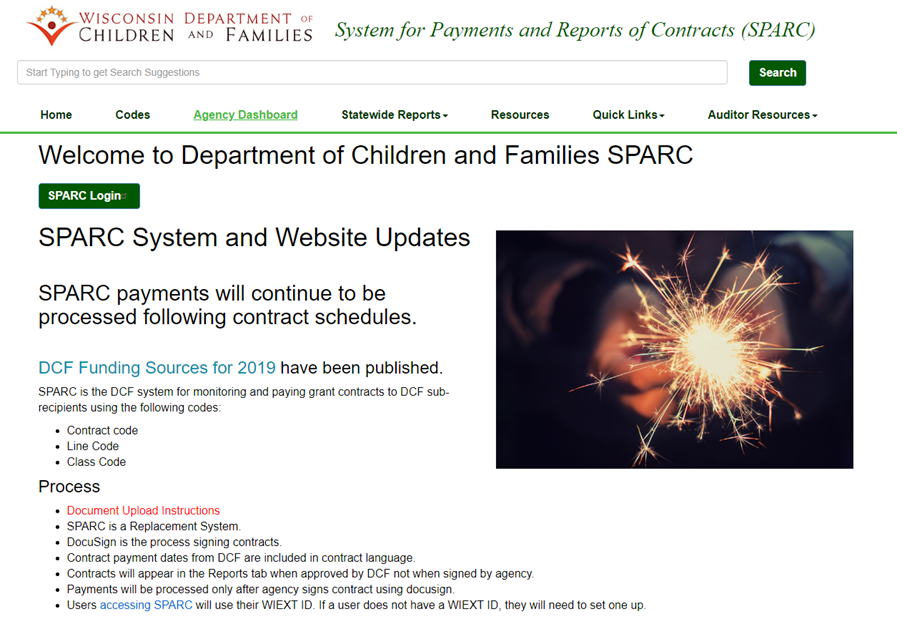 SPARC Portal: dcfsparc.wisconsin.gov
Instructions for uploading Performance Reports and all other documents in SPARC can be found here on the SPARC home page:
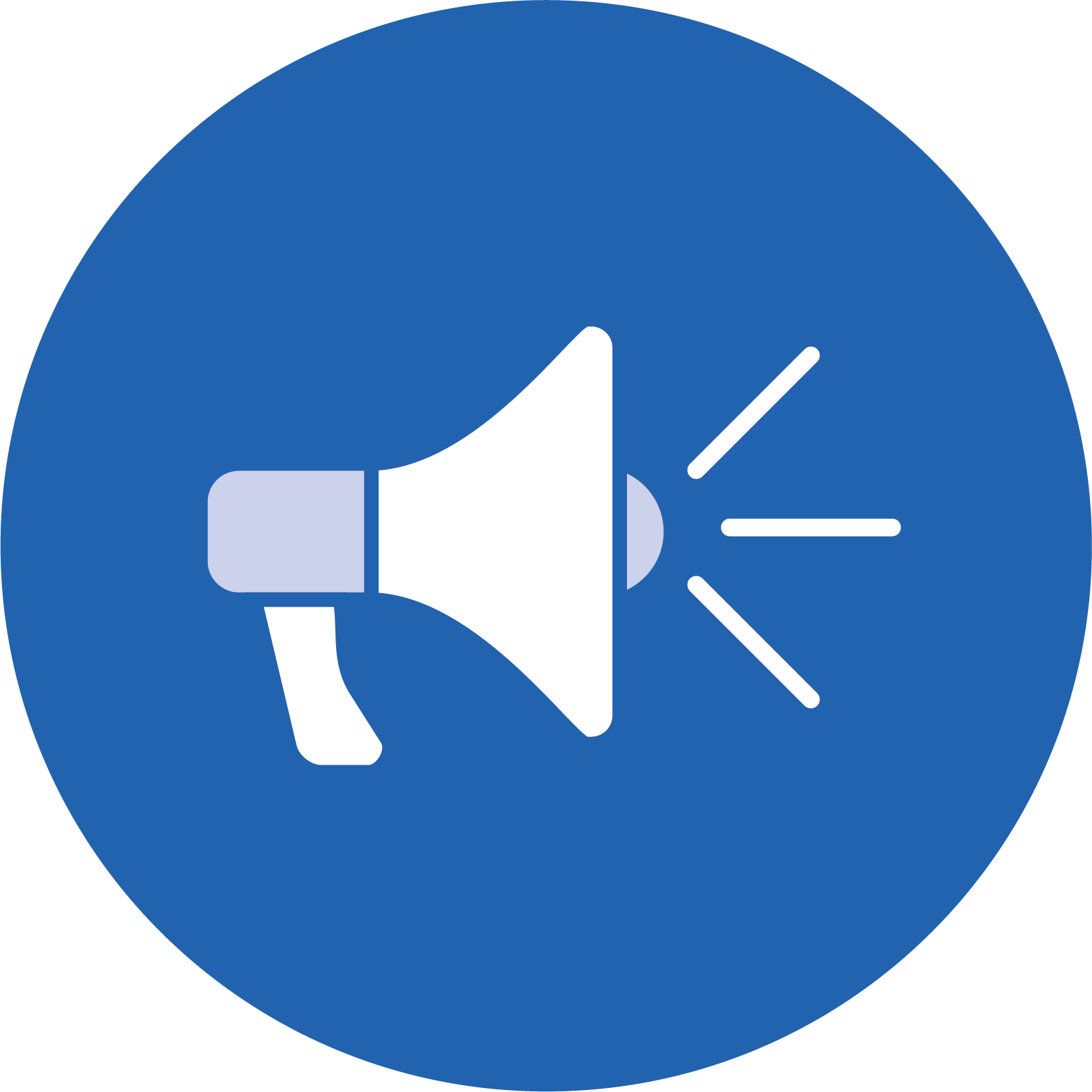 CSBG Contract Compliance
Your CSBG contract with DCF require you to submit several other documents to DCF throughout the term of your contract
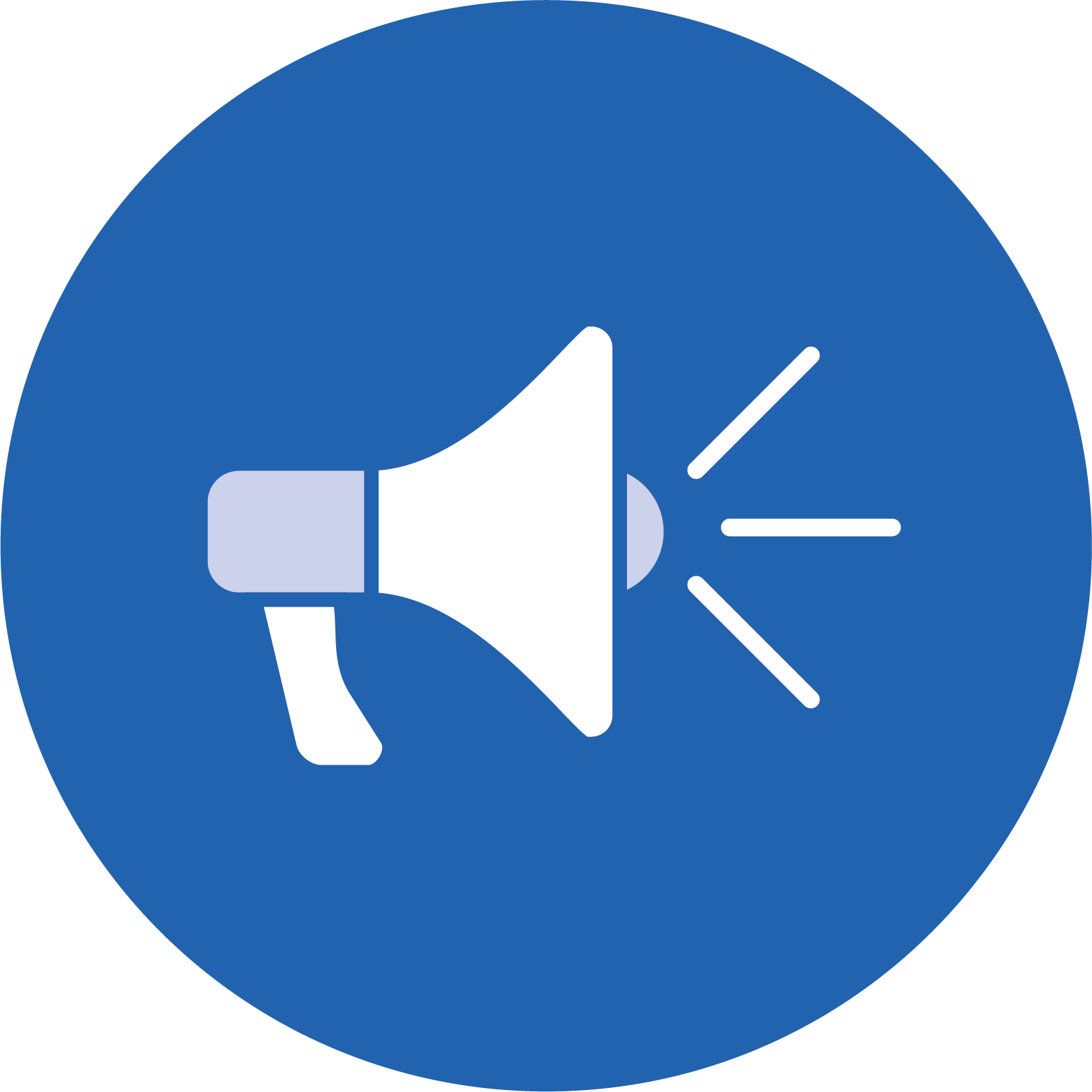 Questions & Discussion
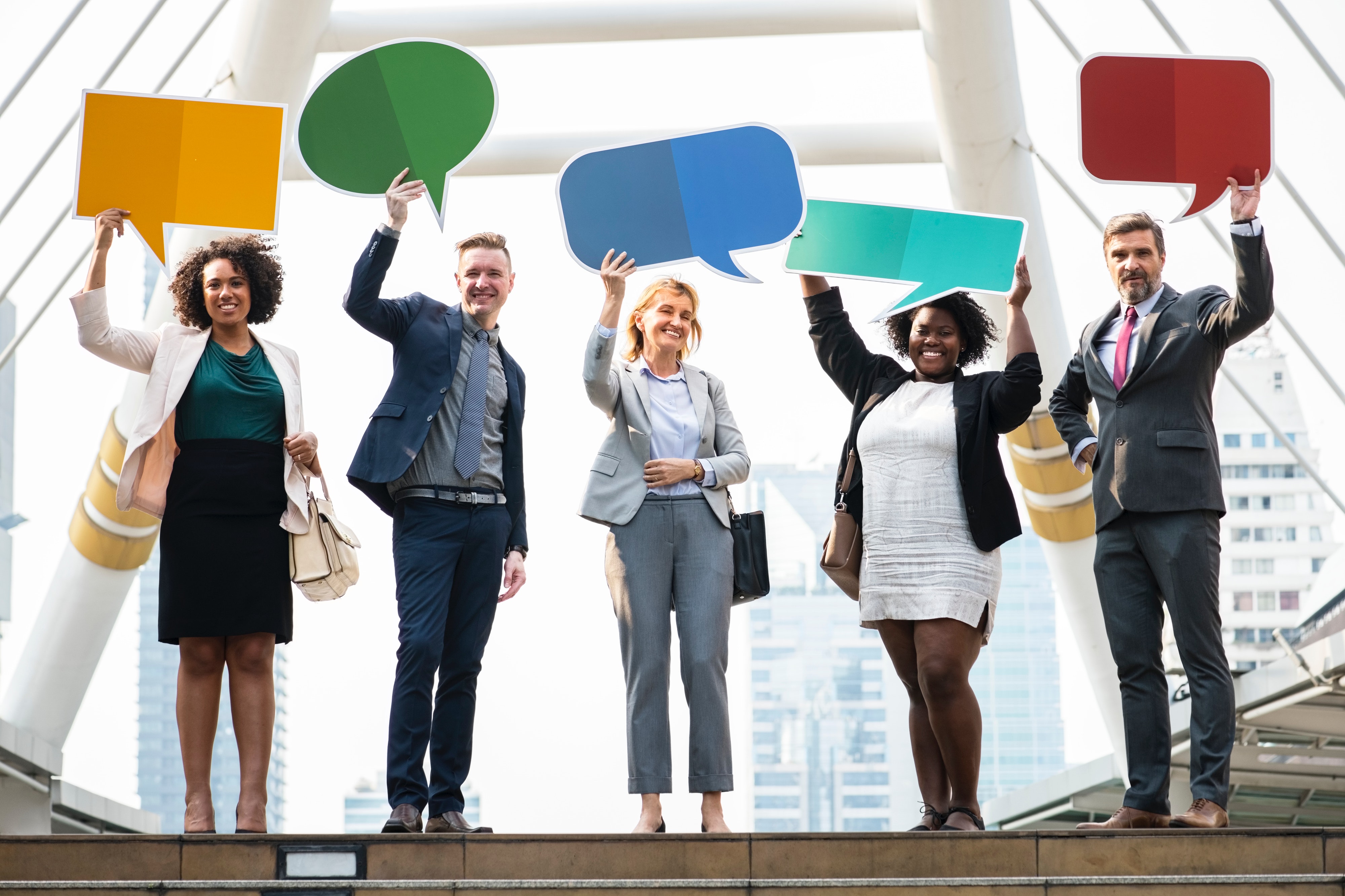 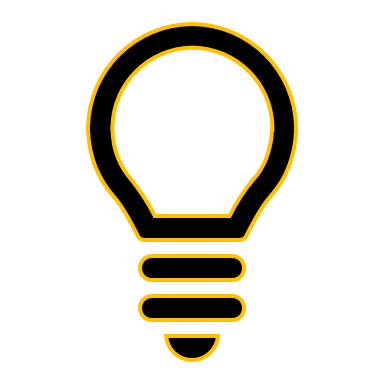 If I don’t know, I will find out!
SPARC Contacts
DCF will communicate with agencies by…
Email – We will use email address tied to the SPARC account 
SPARC Website Home Page – Updates related to SPARC will be posted
SPARC Portal Log In Page – SPARC maintenance notices and information will be posted 
Telephone – Will use phone number tied to the SPARC account
Agencies can contact DCF by…
Email – DCFFinanceGrants@wisconsin.gov is the primary contact address to reach DCF Finance
Specific questions related to CSBG SPARC expense reporting or payments should go to Sue Losen at Sue.Losen@wisconsin.gov or 608-422-6379
Specific questions related to CSBG SPARC performance reports or access should go to PerformAdmin@wisconsin.gov
Thank you!
A copy of this presentation will be made available to you.Please send questions and comments to:Anna SainsburyCSBG Contract ManagerDepartment of Children and Families
anna.sainsbury@wisconsin.gov | 608.422.6270